Modyul 15:AGWAT TEKNOLOHIKAL
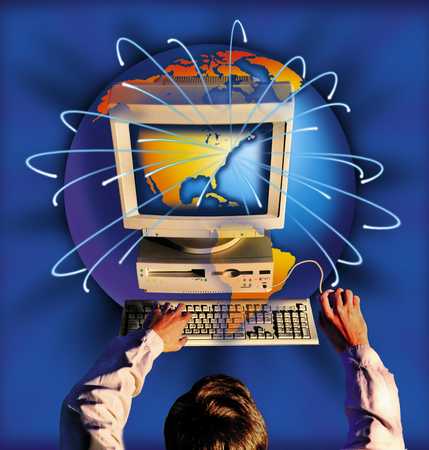 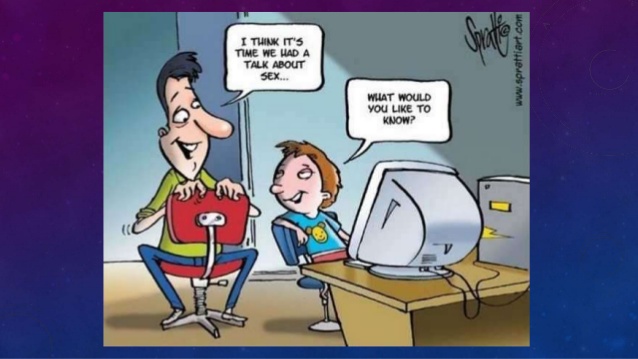 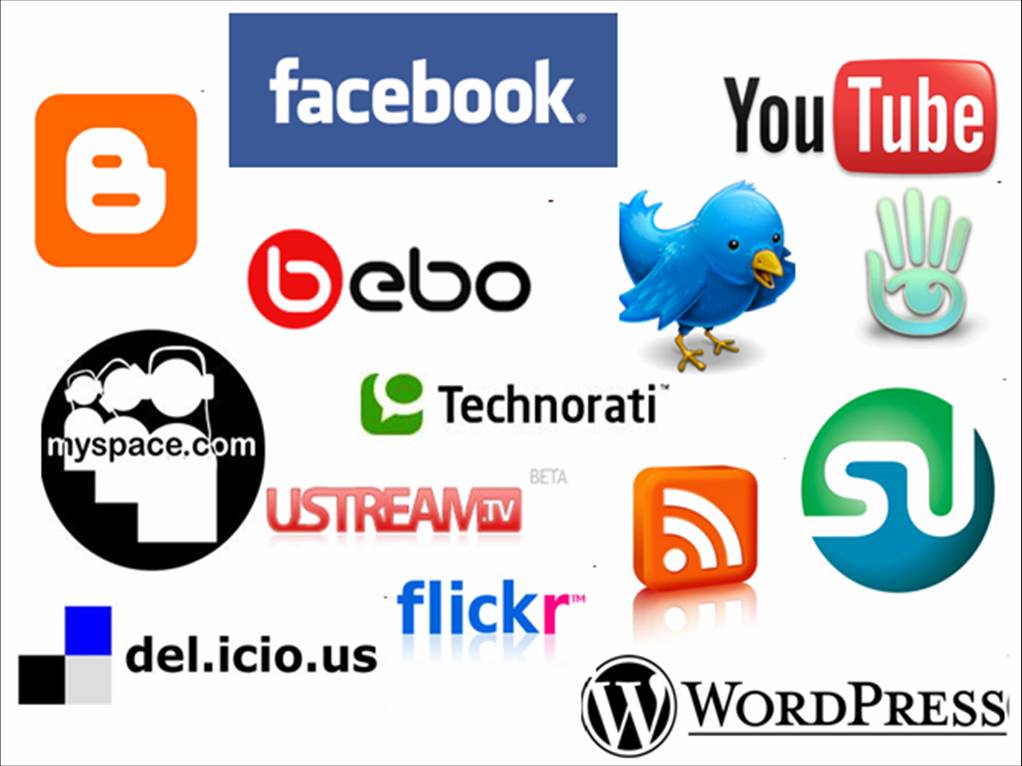 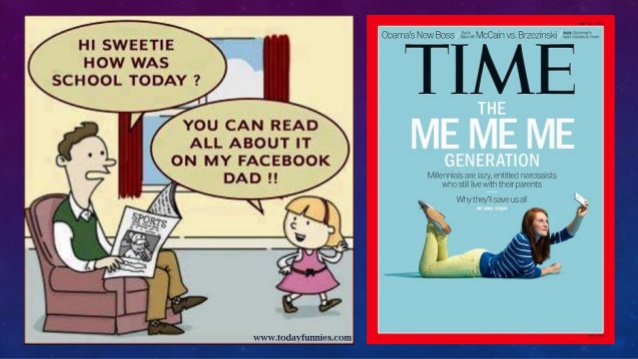 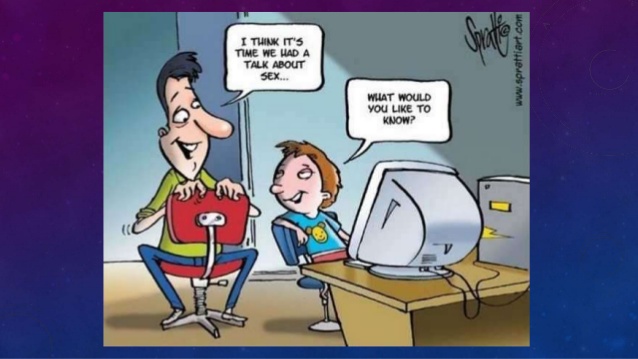 generation gap
Ang generation gap o agwat sa pagitan ng mga henerasyon, ay salitang nagmula sa mga kanluraning bansa noong 1960s; ito ay ang pagkakaiba sa pagitan ng mga nakababata at nakatatandang henerasyon, lalo na sa pagitan ng mga anak at mga magulang.
technological gap
ang pagkakaiba ng mayroong computer at high tech na mga gamit at iyong mga wala nito;
 ang agwat sa pagitan ng mga sagana sa impormasyon at ang salat dito dahil sa pagkakaroon o kawalan ng access sa teknolohiya.
Agwat Teknolohikal sa Pagitan ng Mga HenerasyoN
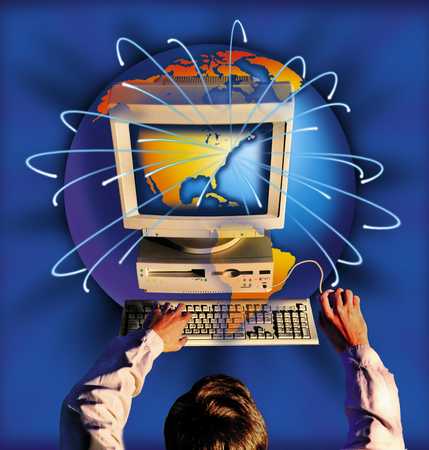 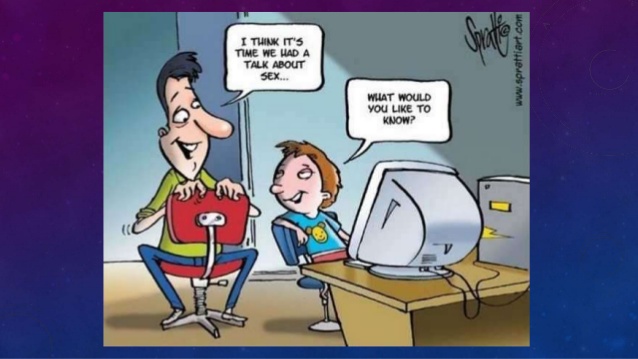 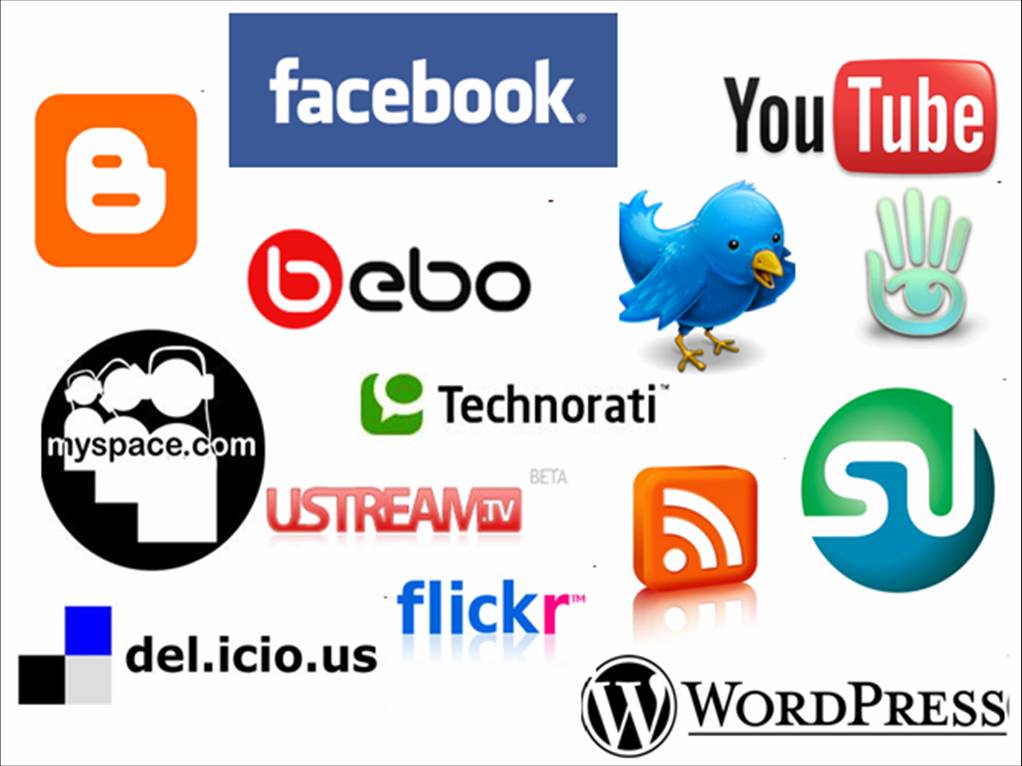 DIGITAL NATIVES
Sila ay ipinanganak at lumaki sa mundo ng digital technology.
Ginagamit nila ang teknolohiya sa pakikipag-ugnayan, pag-aaral at pagtuturo, at pag-unawa sa lipunan.
tinatawag ding mga kabilang sa Generation Y  at Generation Z
DIGITAL IMMIGRANTS
mga taong higit na nakatatanda sa Digital Natives
sila ay ipinanganak bago pa man maging laganap ang paggamit ng digital technology
tinatawag din sila na kabilang sa Silent Generation, Baby Boomers at Gen X
Ang Pagkakaiba ng mga Henerasyon sa Pananaw sa Makabagong Teknolohiya
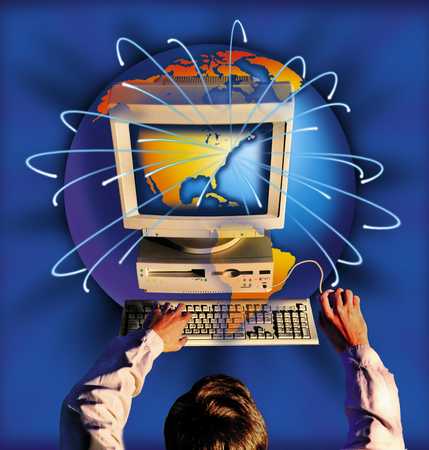 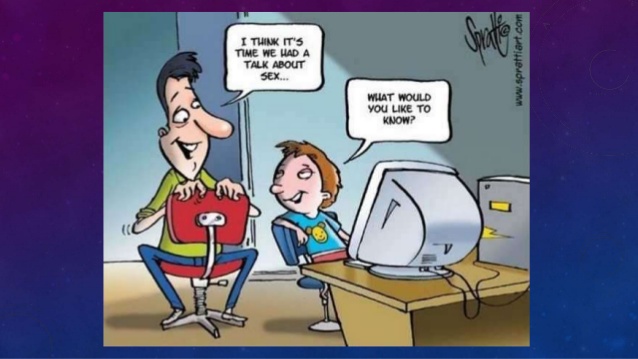 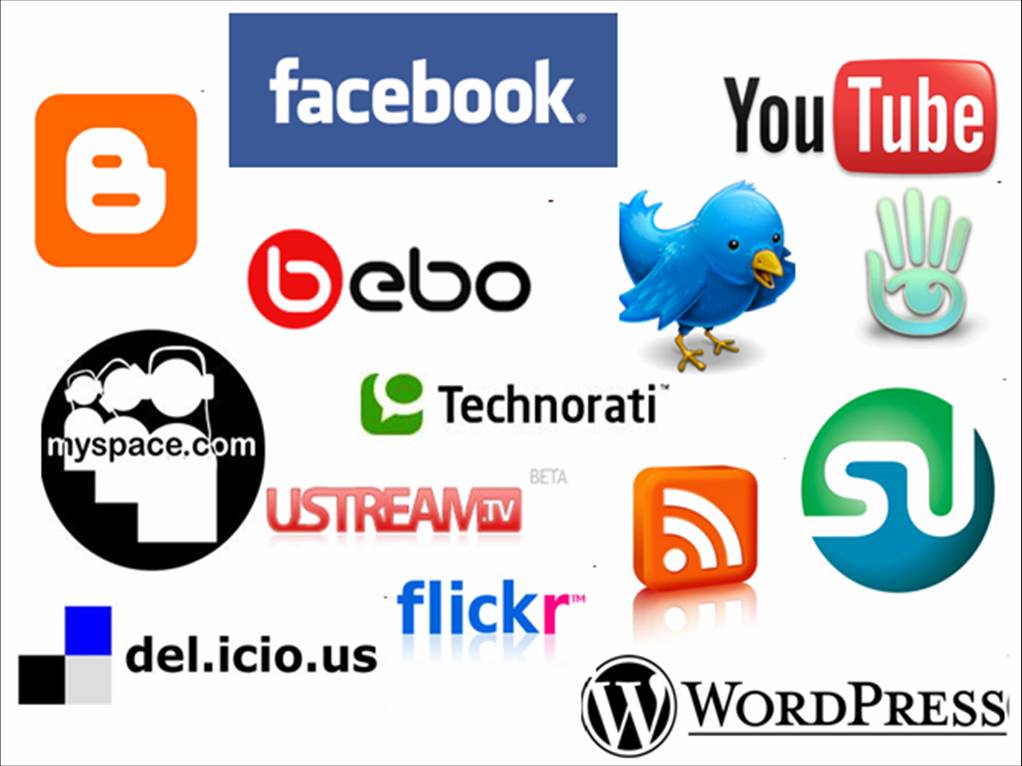 SILENT GENERATION
ipinanganak at lumaking walang makabagong teknolohiya
nabuhay sa panahon ng Depression sa Estados Unidos sa panahon ng Ikalawang Digmaang Pandaigdig
kilala rin sa tawag na Builders at War Babies
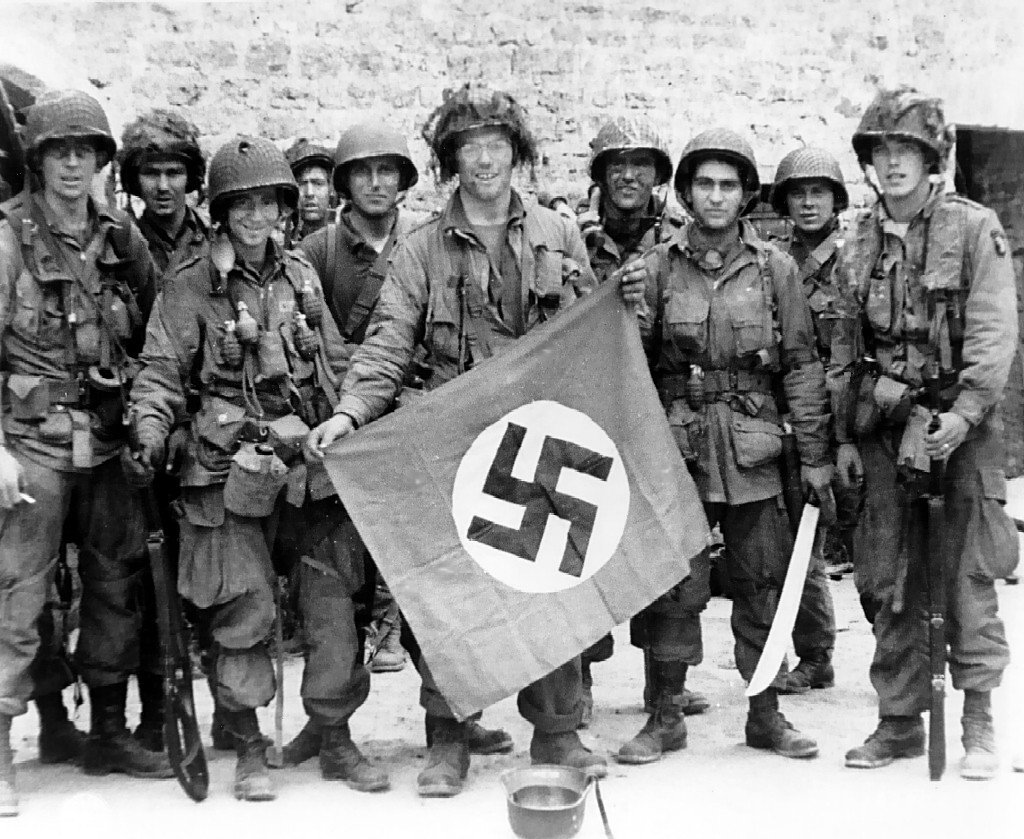 Baby boomers
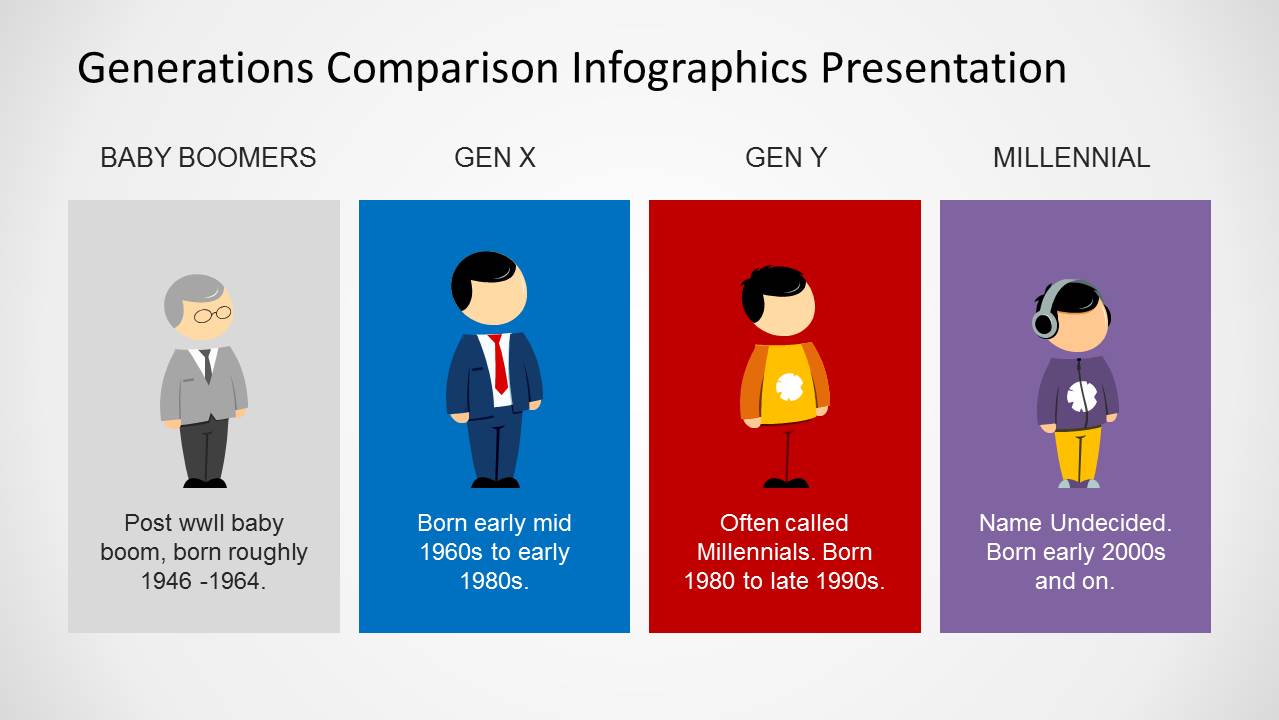 ipinanganak at nagkaisip noong 1946-1964
 may mataas na pagtingin sa sariling kakayahan
 naniniwala sila sa gawa higit sa salita
GENERATION X
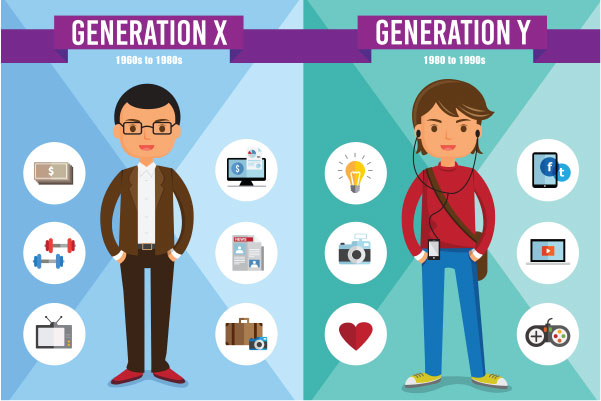 ipinanganak sa taong 1965 hanggang 1979
tinatawag ding Martial Law Babies
iminulat sila sa paniniwalang ang lahat ay maayos, payapa at mabuti sa bansa
GENERATION Y
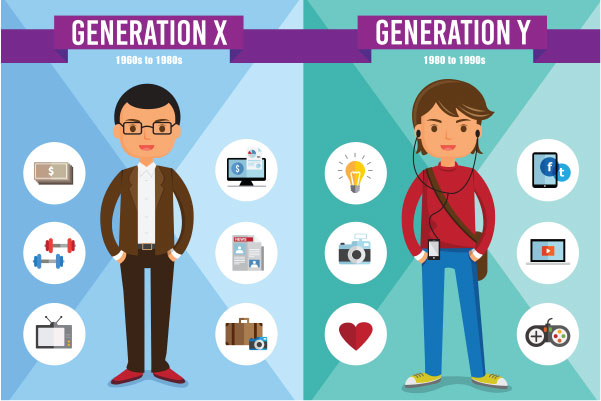 1980-1997
sila ang henerasyong ipinanganak sa panahon ng internet, mobile phones, computer at telebisyon ang nagmistulang “yaya”
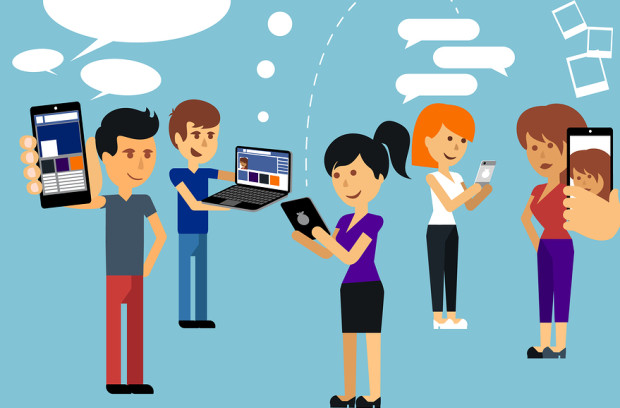 GENERATION Z
1998 - pataas
ipinanganak sa panahon ng information overload
karamihan ay ipinanganak sa pamilyang iisa o hiwalay ang magulang
NET GENERATIONS
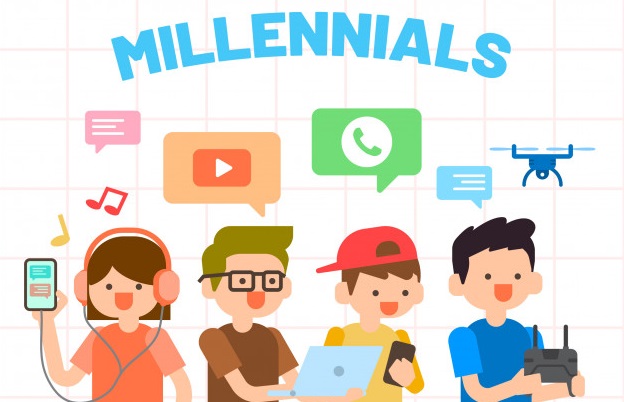 Generation Y at Z
 Sa edad na tatlong taon ay gumagamit na ng internet at cellphone
 namumuhay sa instant messaging
 sanay sa multi-tasking at labis na mainipin
GEN X AT NET GEN
BABY BOOMERS
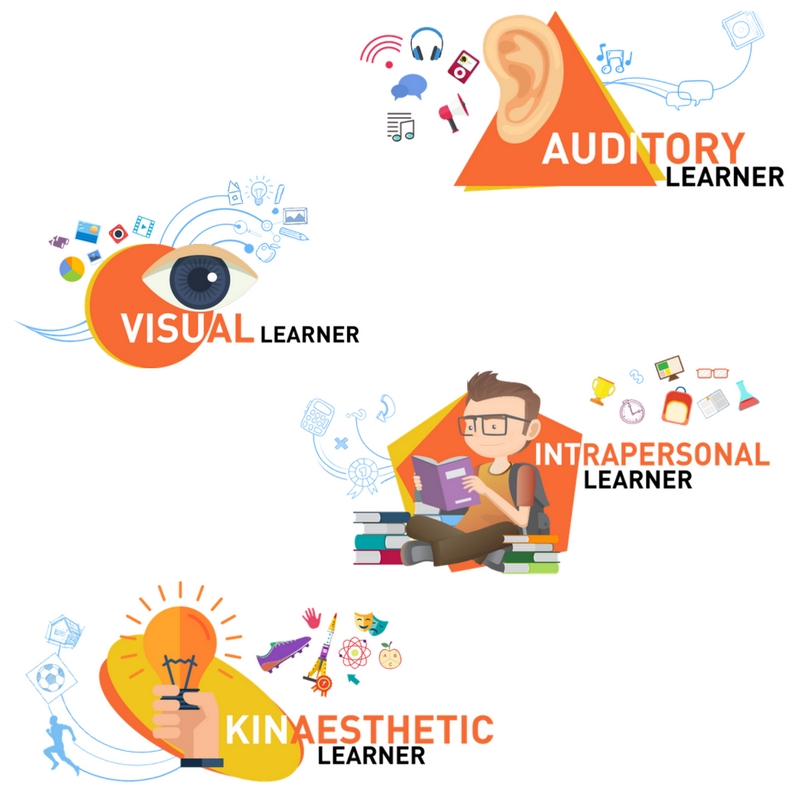 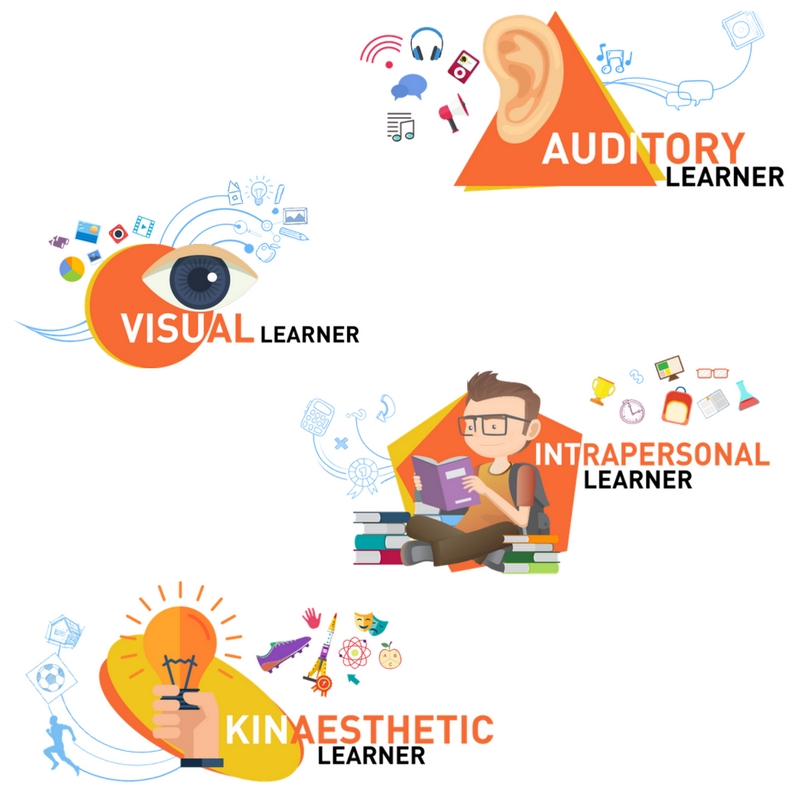 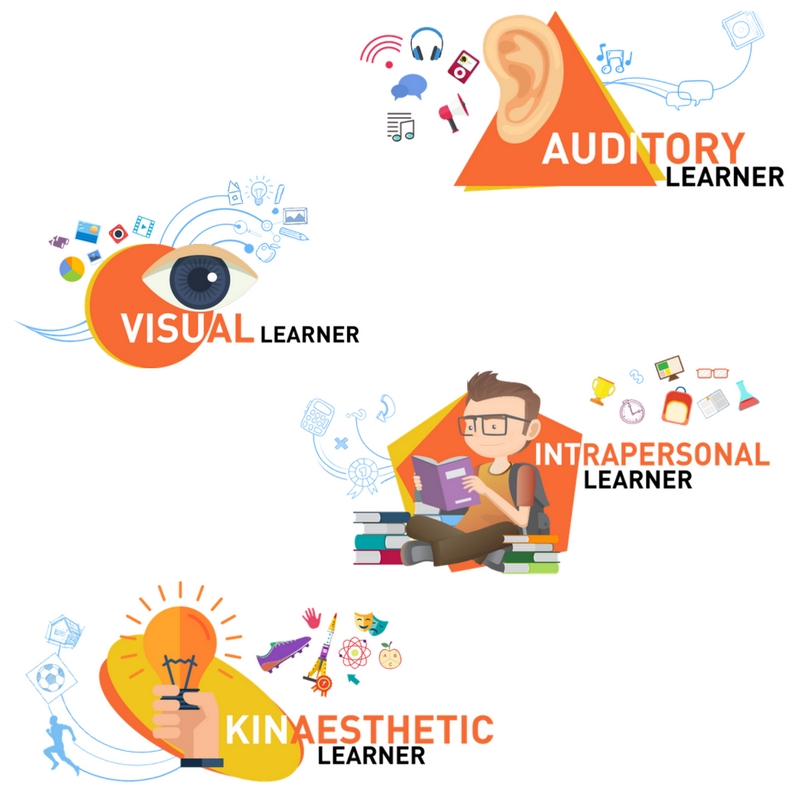 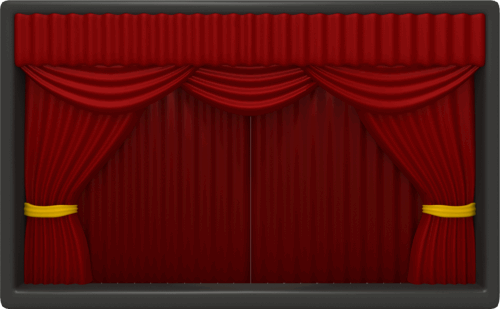 HALINA’T
 MANOOD AT MAGSURI!
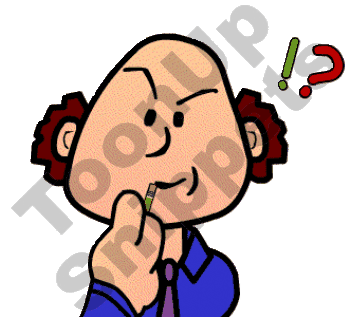 Dugtungan ang mga sumusunod na pahayag.
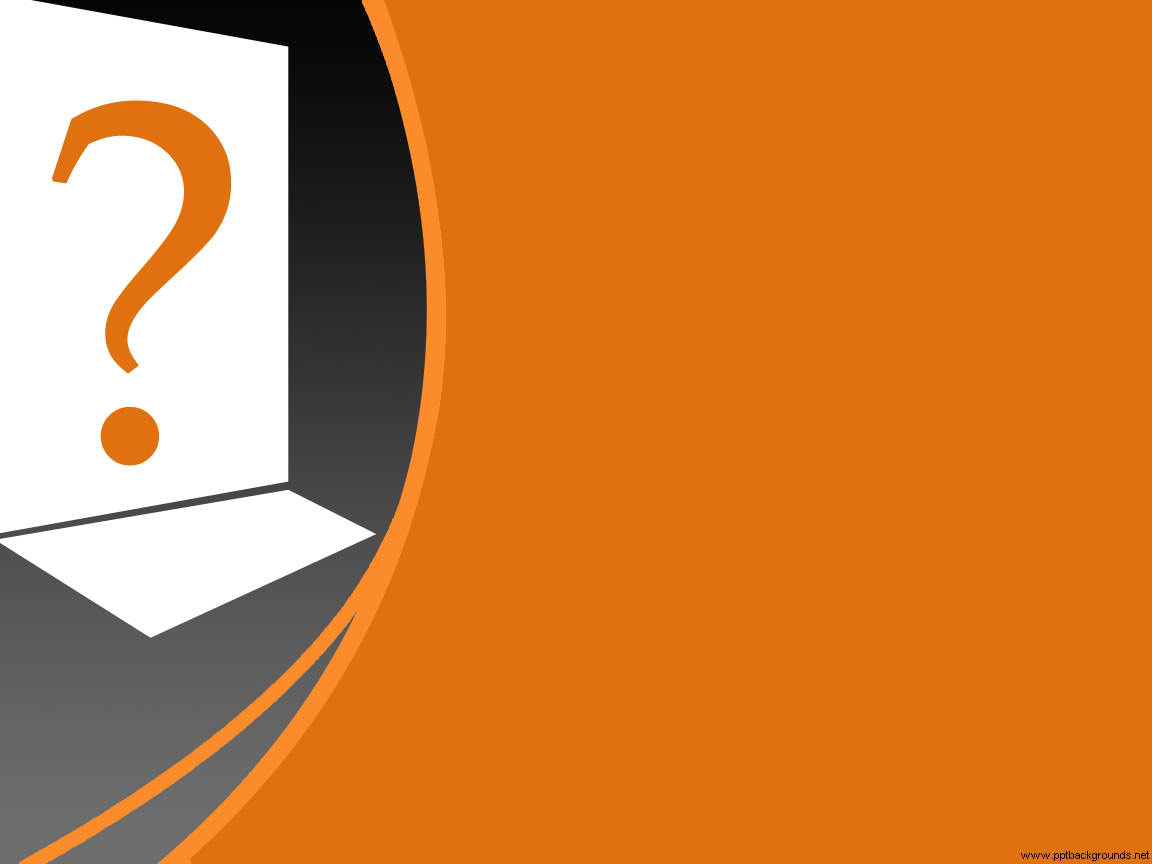 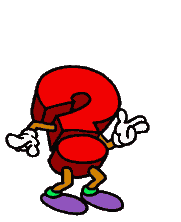 Nalaman ko:
Naramdaman ko:
Gagawin ko:
TANDAAN!
“Sikapin mong unawain ang pinanggagalingan ng iyong mga magulang, guro at nakatatanda ngayong alam mo na kung gaano ka kaiba sa kanila.”
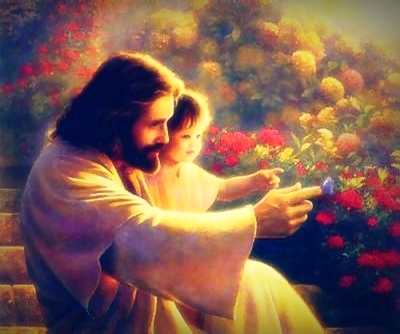 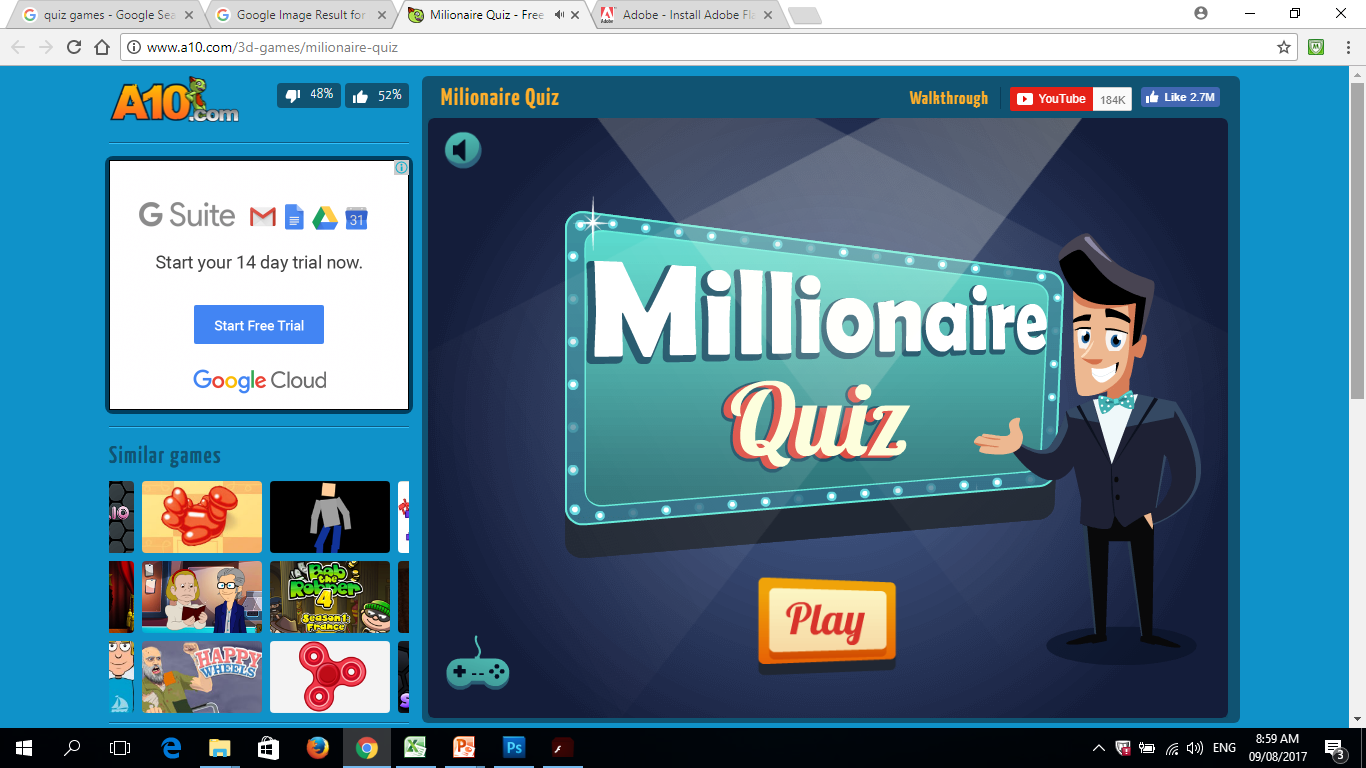 Sagutin ang mga katanungan.Tataas ang pera bawat tamang sagot ngunit babalik sa umpisa kapag may maling sagot.
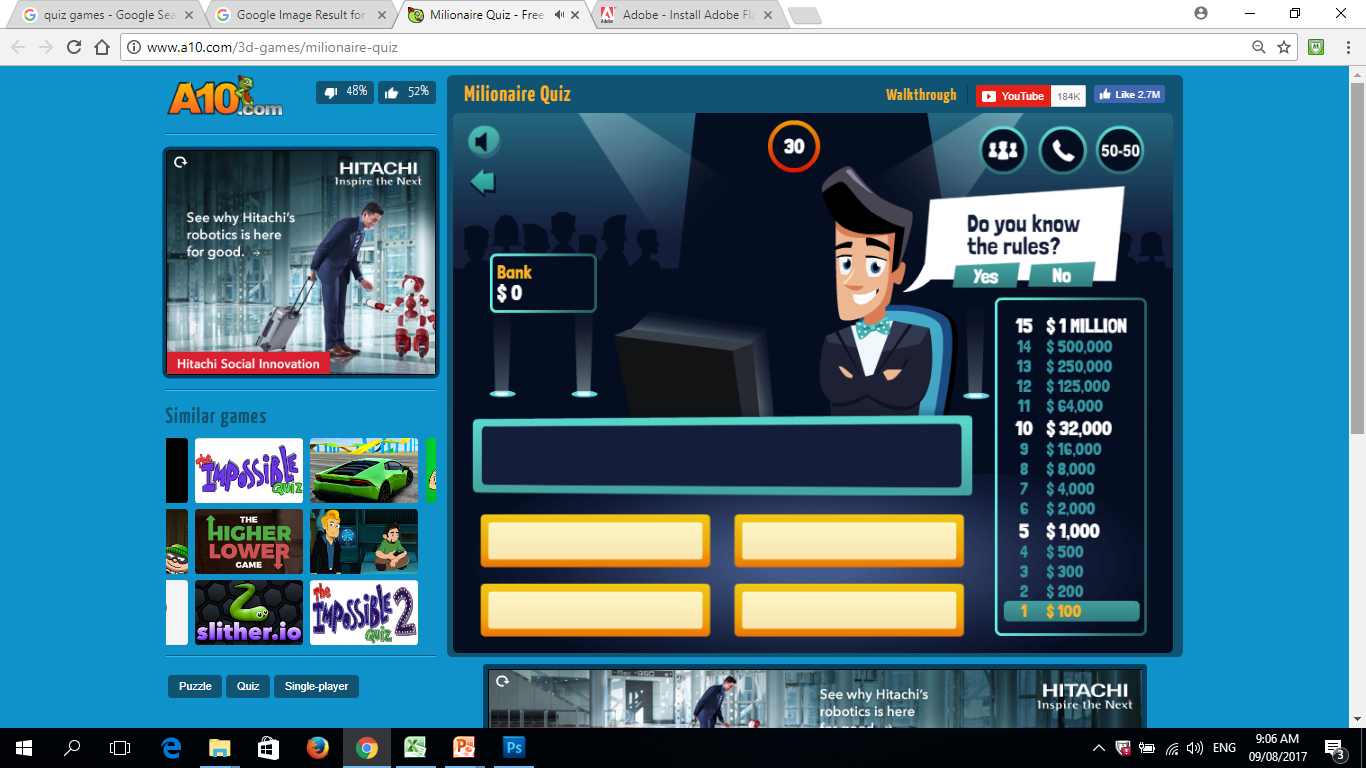 Pindutin ako para lumabas ang katanungan
Handa ka na ba?
P 10,000
P9,000
P 8,000
P 7,000
P 6,000
P 5000
P 4,000
P 3,000
P 2,000
1    P 1,000
1. Ang henerasyong ipinanganak at lumaking walang makabagong teknolohiya ay tinatawag na _______.
A. Baby Boomers
C. Generation X
B. Silent Generation
B. Silent Generation
D. Generation Y
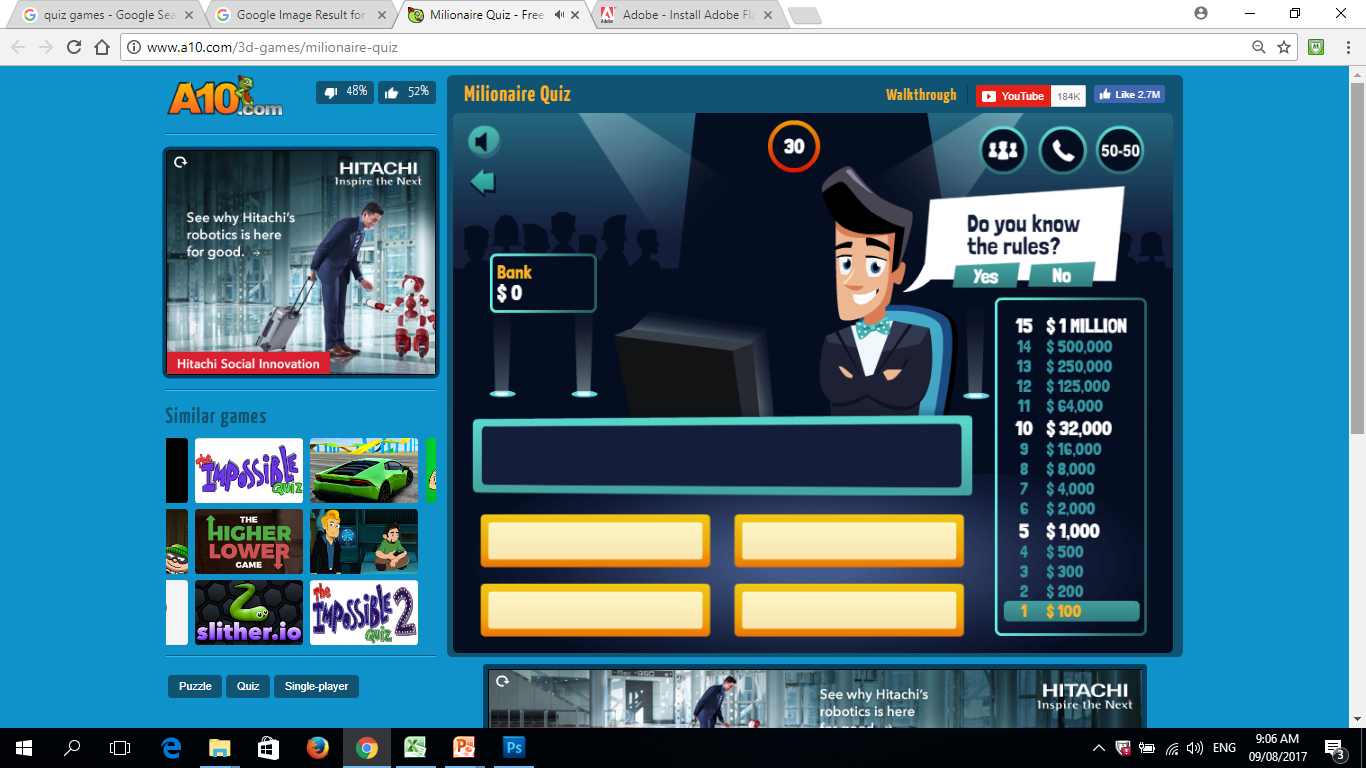 Handa ka na ba?
P 10,000
P9,000
P 8,000
P 7,000
P 6,000
P 5,000
P 4,000
P 3000
P 2,000
1    P 1,000
2. Ang henerasyong ipinanganak sa panahon ng Martial Law ni Marcos. Kilala rin sa tawag na Generation X
A. Silent Gen.
C. Baby Boomers
B. Martial Law Babies
B. Martial Law Babies
D. Generation Z
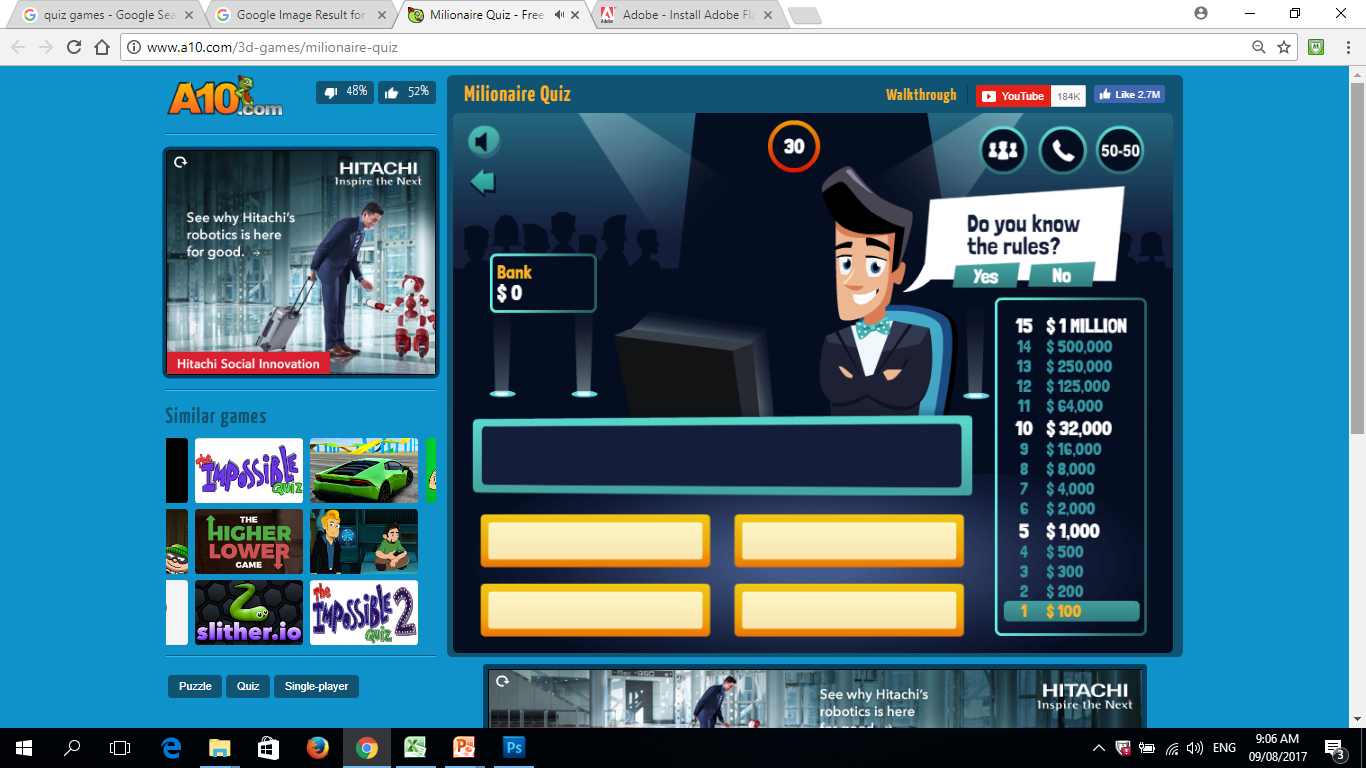 Handa ka na ba?
P 10,000
P9,000
P 8,000
P 7,000
P 6,000
P 5,000
P 4,000
P 3,000
P 2,000
1    P 1,000
3. Ipinanganak noong 1946-1964, naniniwala sila sa gawa hindi salita.
A. Baby Boomers
A. Baby Boomers
C. Net Generation
B. Silent Generation
D. Generation Z
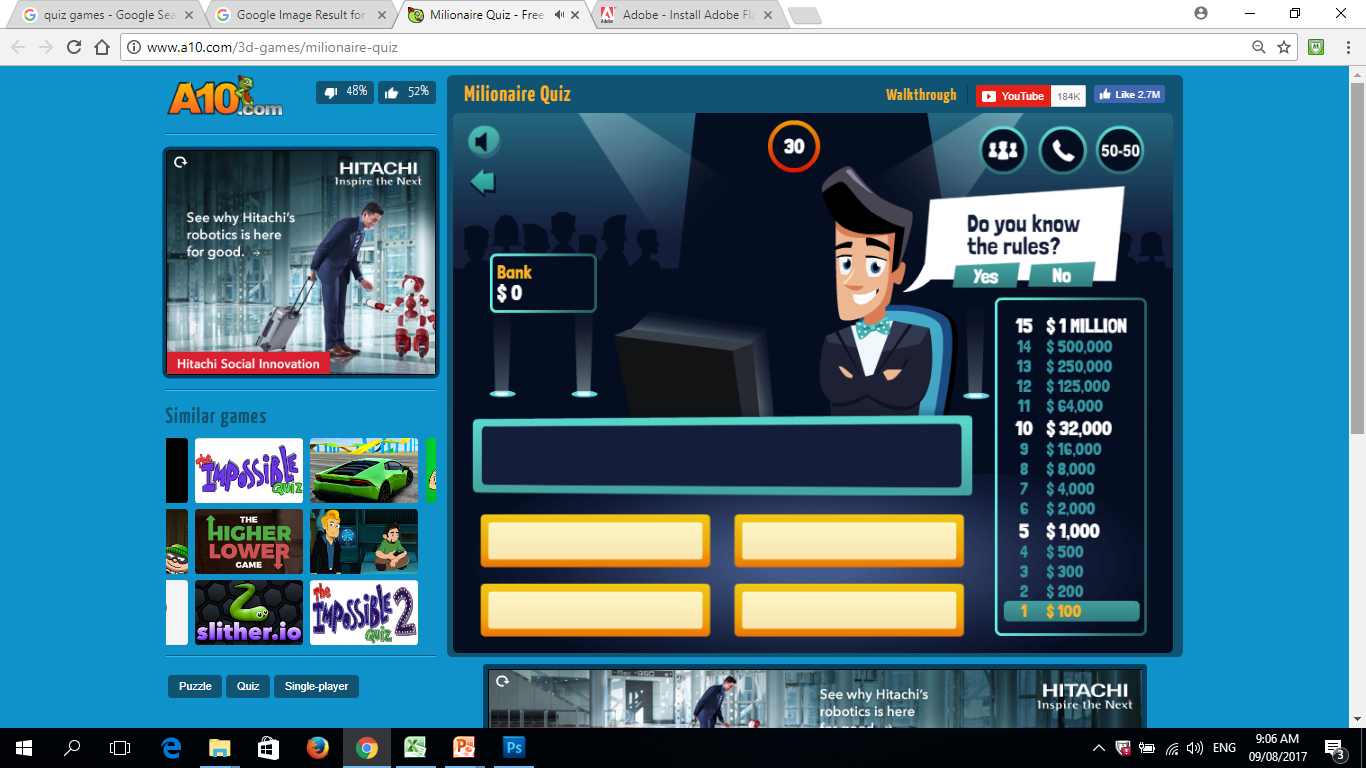 Handa ka na ba?
P 10,000
P9,000
P 8,000
P 7,000
P 6,000
P 5,000
P 4,000
P 3,000
P 2,000
1    P 1,000
4. Sila ay ipinanganak bago pa man lumaganap ang digital technology.
A. Digital Immigrants
A. Digital Immigrants
C. Net Generation
B. Digital Natives
D. Baby Boomers
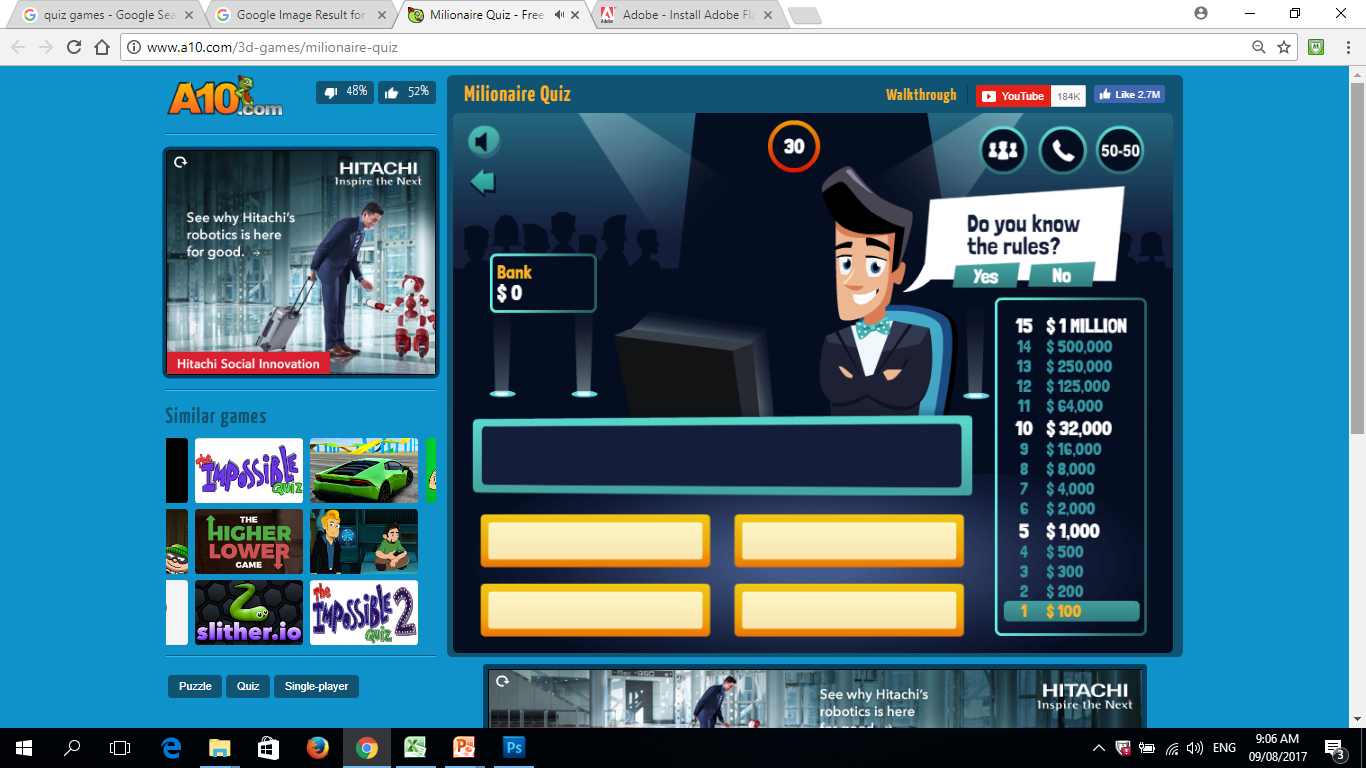 Handa ka na ba?
P 10,000
P9,000
P 8,000
P 7,000
P 6,000
P 5,000
P 4,000
P 3,000
P 2,000
1    P 1,000
5. Ang Generation X at Net Generation ay kilala bilang anong uri ng learners?
A. Visual Learners
C. Intrapersonal Learners
D. Tactile Learners
D. Tactile Learners
B. Auditory Learners
KASUNDUAN
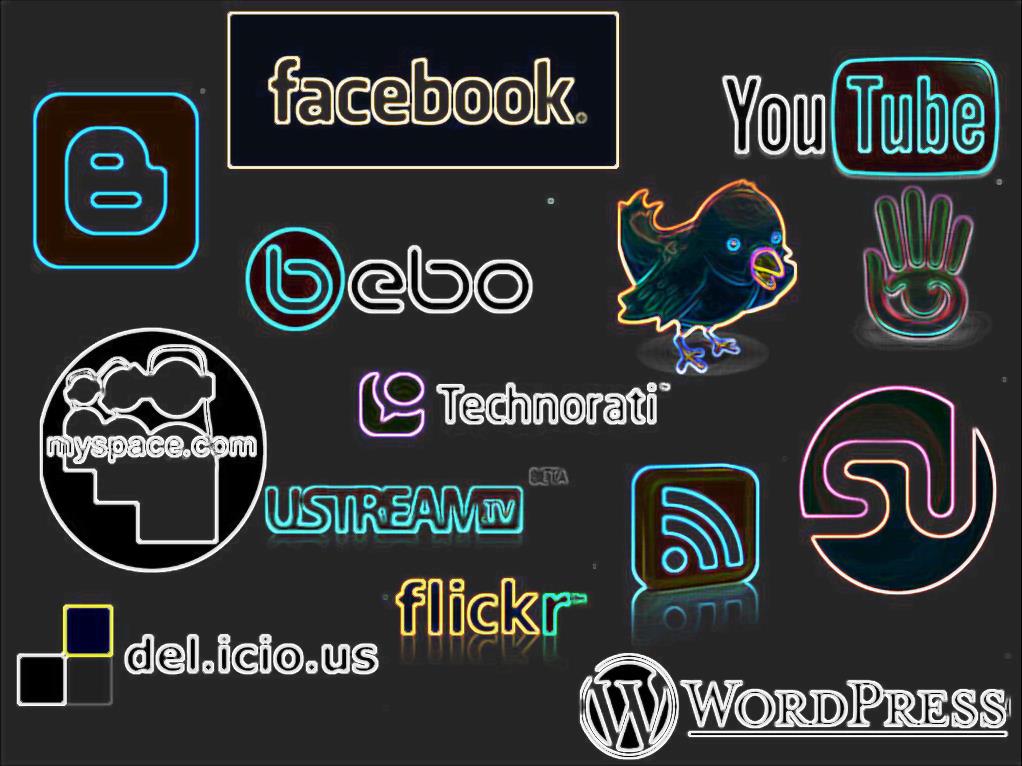 KASUNDUAN
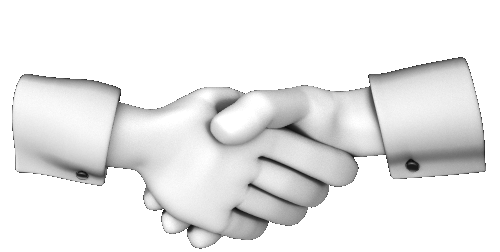 Sa iyong kwaderno, sumulat ng sampung mungkahing paraan ng wastong gamit ng teknolohiya.
Maghanda para sa pagsusulit.
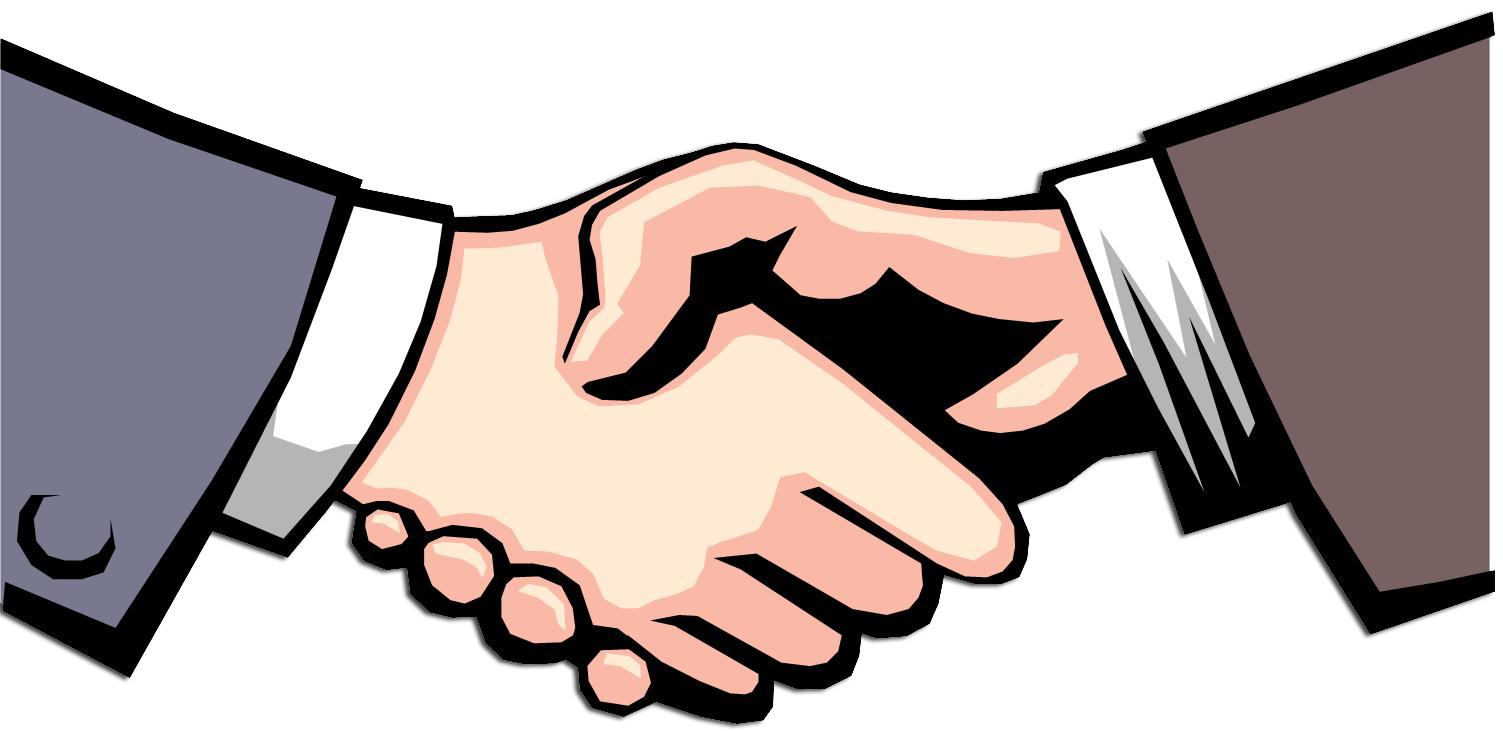 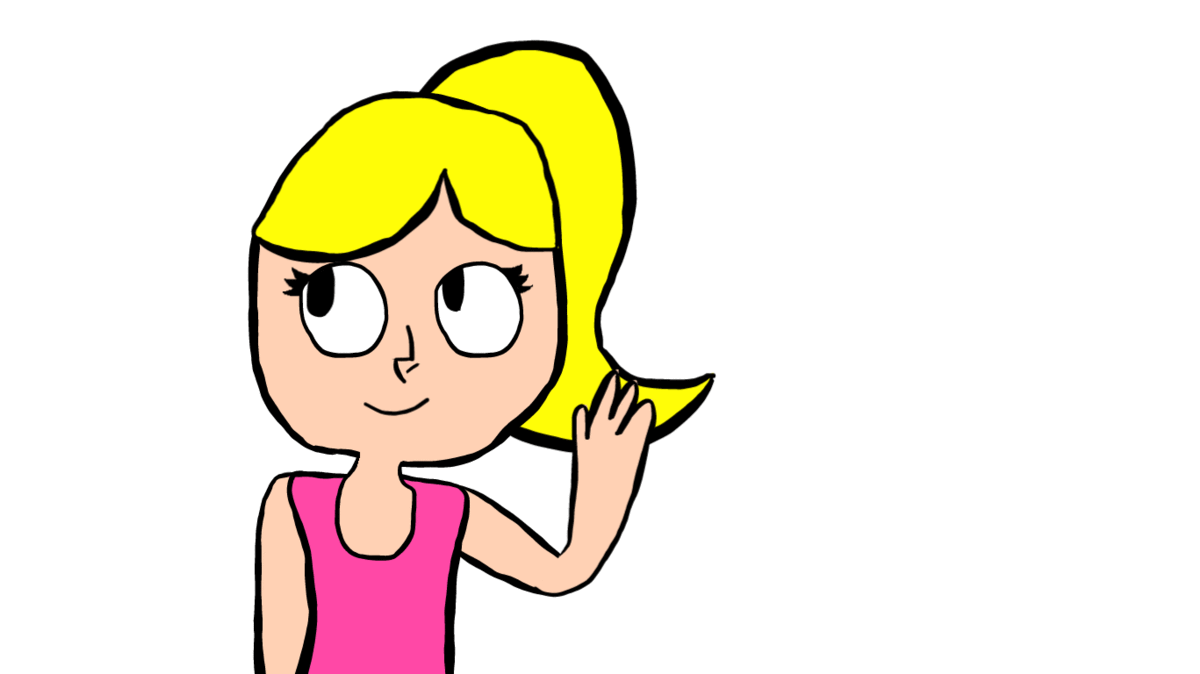 PAALAM!